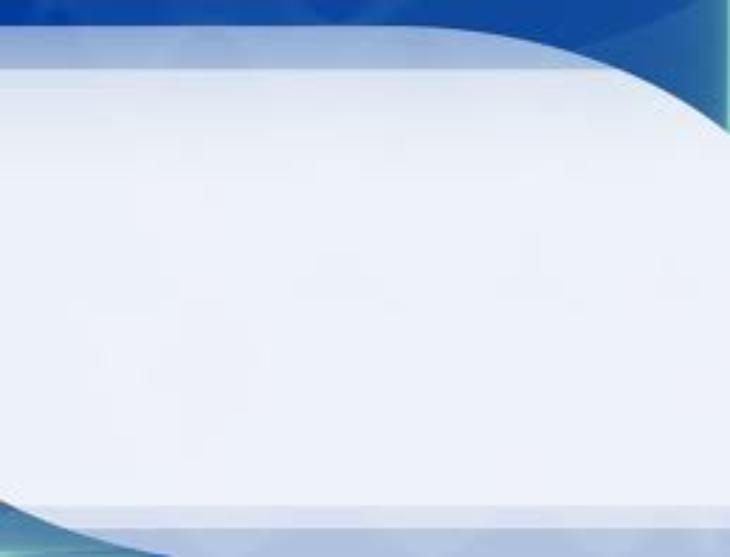 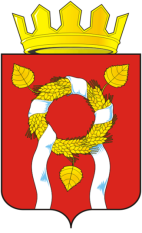 Александровский район
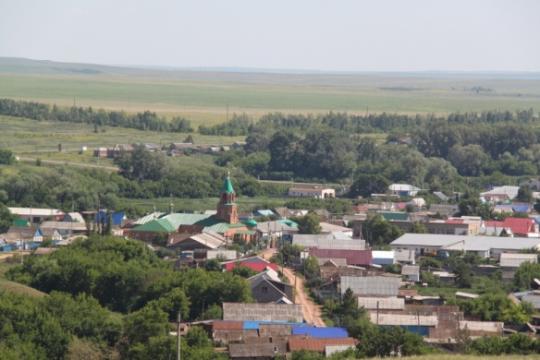 БЮДЖЕТ ДЛЯ ГРАЖДАН
по Решению Совета депутатов МО Александровский район  «О бюджете муниципального образования Александровский район 
на 2015 год и на плановый период 2016 и 2017 годов»
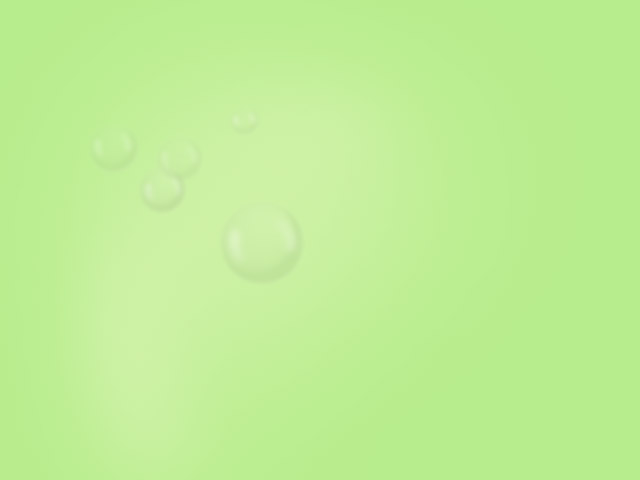 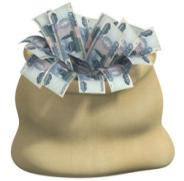 Что такое «Бюджет для граждан?»
«Бюджет для граждан» - информационный сборник, который познакомит Вас с положениями основного финансового документа муниципального  образования Александровский район – решения Совета депутатов  муниципального  образования Александровский район о бюджете  района на 2015 год и плановый период 2016 и 2017 годов.
В сборнике в доступной форме представлено описание доходов, расходов бюджета и их структуры, приоритетные направления  расходования бюджетных средств, объемы бюджетных ассигнований, направляемых на финансирование социально-значимых мероприятий в сфере образования,  культуры  и  других сферах.
      «Бюджет для граждан» нацелен на широкий круг пользователей - всех граждан  Александровского района, интересы которых в той или иной мере затронуты районным бюджетом.
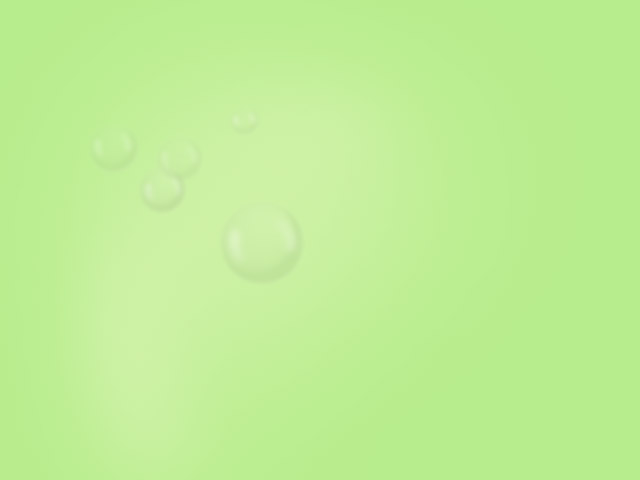 Что такое бюджет?
Бюджет- это форма образования и расходования денежных средств, предназначенных для финансового обеспечения задач и функций государства и местного самоуправления. 
Районный бюджет - это план доходов и расходов администрации Александровского  района
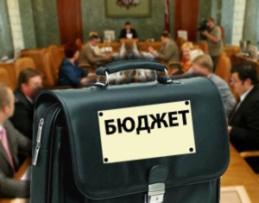 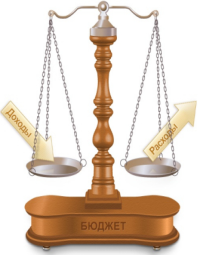 В случае превышения доходов над расходами образуется профицит бюджета (можно накапливать резервы, погашать имеющиеся долги)
В случае превышения расходов над доходами образуется дефицит бюджета 
( необходимы источники покрытия дефицита, можно, например,
использовать остатки средств или привлечь средства в долг )
Сбалансированность бюджета по доходам и расходам - основополагающее требование, предъявляемое к органам, составляющим и утверждающим бюджет.
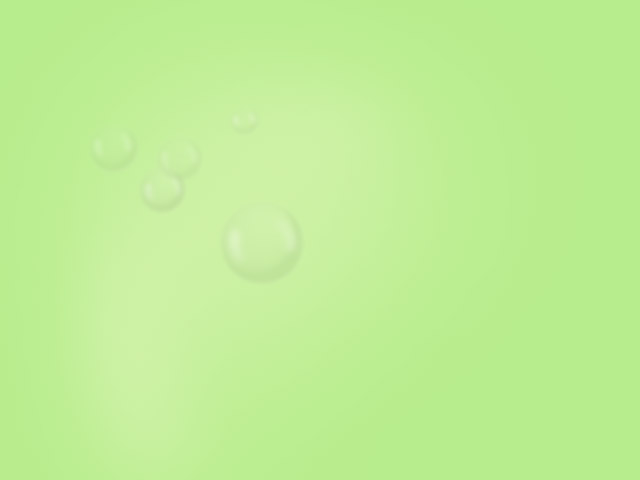 Что такое бюджет? Какие бывают бюджеты?
Со старонормандского bougette – это сумка, кошелек.
Бюджет – это план доходов и расходов на определенный период
Бюджетная система Российской Федерации
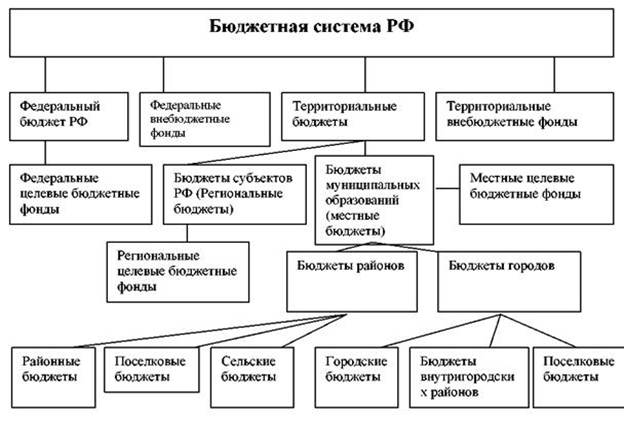 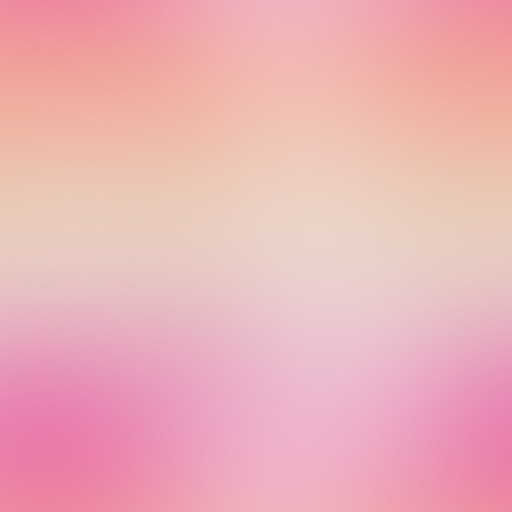 На чем основывается бюджет 
Александровского районного
Бюджет муниципального образования (местный бюджет) предназначен для 
исполнения расходных обязательств муниципального образования.
Составление и утверждение бюджета района- сложный и многоуровневый процесс, основанный на правовых нормах
Бюджет составляется и утверждается на  три года и основывается на :
Бюджетном послании Президента Российской Федерации
Прогнозе социально- экономического развития Александровского  района
Основных направлениях бюджетной и налоговой политики в Александровского района
Муниципальных программах Александровского  района
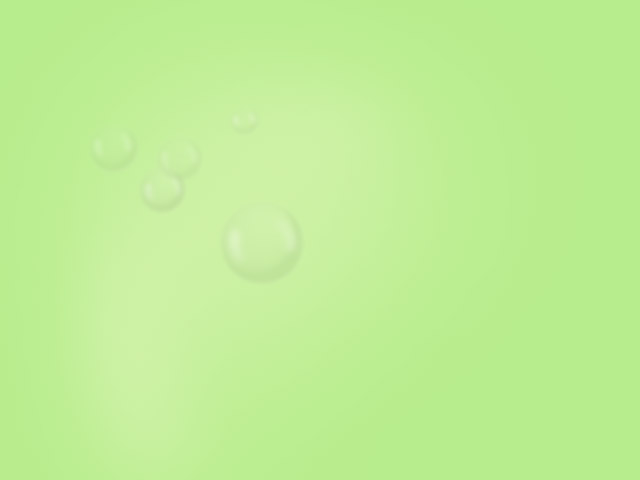 Консолидированный  бюджет  Александровского  района
Александровский сельсовет
Георгиевский сельсовет
Добринский сельсовет
Ждановский сельсовет
Зеленорощинский сельсовет
Каликинский сельсовет
Марксовский сельсовет
Новомихайловский сельсовет
Романовский сельсовет
Султакаевский сельсовет
Тукаевский сельсовет
Хортицкий сельсовет
Чебоксаровский сельсовет
Яфаровский сельсовет
Бюджет муниципального района
1
Бюджеты
сельских поселений 
14
Как происходит составление районного бюджета
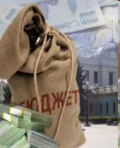 7
Из чего складываются доходы бюджета?
Доходы бюджета- безвозмездные и безвозвратные поступления денежных средств в бюджет
Налоговые доходы
Поступления от уплаты налогов, установленных Налоговым кодексом РФ ( налог на доходы физических лиц, налоги на вмененный доход и др.)
Неналоговые доходы
Поступления от уплаты пошлин и сборов, установленных  законодательством РФ 
( доходы от использования муниципального имущества, плата за негативное воздействие на окружающую среду, штрафы за нарушение законодательства и др.)
Безвозмездные поступления
Поступления от других бюджетов бюджетной системы 
( межбюджетные трансферты в виде дотаций,  субвенций, субсидий).
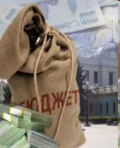 8
Как распределяются расходы по основным функциям государства
Расходы бюджета- выплачиваемые из бюджета денежные средства, за исключением средств, являющихся источниками финансирования дефицита бюджета
Формирование расходов осуществляется в соответствии с расходными обязательствами, законодательно закрепленными за соответствующими уровнями бюджетов
Принципы формирования расходов бюджета: по разделам, по ведомствам, по муниципальным программам
Классификация расходов
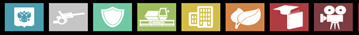 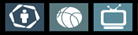 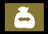 Национальная безопасность и правоохранительная деятельность
Жилищно- коммунальное хозяйство
Средства массовой информации
Общегосударственные вопросы
Национальная экономика
Охрана окружающей среды
Национальная оборона
Физическая культура и спорт
Межбюджетные трансферты
Образование
Культура и искусство
Социальная политика
9
Что такое программный бюджет
Программный бюджет отличается от традиционного тем, что все или почти все расходы включены в программы и каждая программа своей целью прямо увязана с тем или иным стратегическим итогом деятельности ведомства.
       Программное бюджетирование представляет собой методологию планирования, исполнения и контроля за исполнением бюджета, обеспечивающую взаимосвязь процесса распределения расходов с результатами от реализации программ, разрабатываемых на основе стратегических целей, с учетом приоритетов государственной политики, общественной значимости ожидаемых и конечных результатов использования бюджетных средств.
Осуществление бюджетных расходов посредством финансирования муниципальных программ
Взаимосвязь бюджетных расходов с результатами реализации муниципальных программ
Повышение качества бюджетного планирования и исполнения бюджета
Районный бюджет на 2015 год сформирован в новом «программном» формате на основе 6 муниципальных программ Александровского района
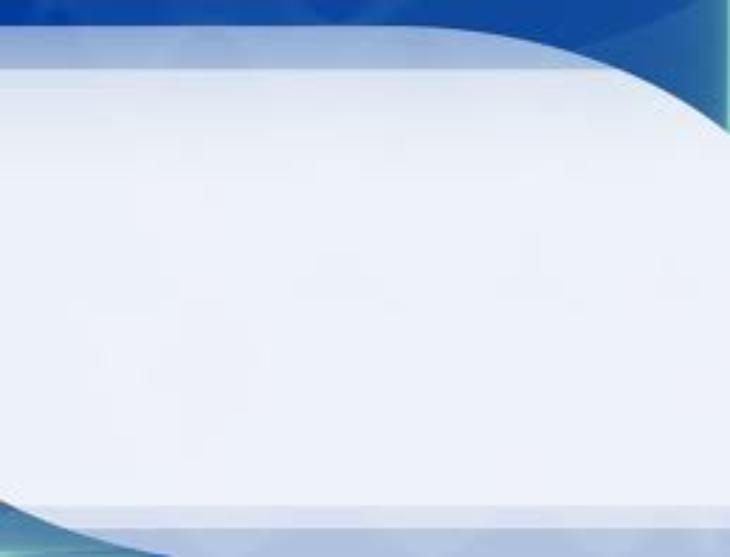 В целях повышения эффективности и результативности бюджетных расходов бюджет района  сформирован через реализацию                             6 муниципальных программ
Зачем формировать и исполнять бюджет по программам?
Преимуществом программного бюджета является распределение расходов не по ведомственному принципу, а по программам.         

    Муниципальная программа имеет цель, задачи и показатели эффективности, которые отражают степень их достижения (решения), то есть действия и бюджетные средства направлены на достижение заданного результата.

    При этом значение показателей является индикатором по данному направлению деятельности и сигнализирует о плохом или хорошем результате, необходимости принятия новых решений.
Структура бюджета района по «программному» принципу
Бюджет района
Непрограммные расходы
Программные   расходы (муниципальные  программы)
"Экономическое развитие Александровского района" на 2014-2020 годы  
(3 подпрог-
раммы)
"Совершенствование муниципального управления и профилактика правонарушений на территории Александровского района" на 2014-2020 годы (3 подпрограммы)
"Устойчивое развитие территории Александровского района" на 2014-2020 годы (4 подпрограммы)
Развитие системы образования Александровского района на 2014–2020 годы
(6 подпрограмм)
"Развитие культуры Александровского района" на 2014-2020 годы
Развитие молодежной политики, физической культуры, спорта и туризма в Александровском районе" на 2014-2020 годы              (2 подпрог
раммы)
Непрограм-мные расходы
(на содержание Совета депутатов, аппарата управления, Счетной палаты Александровского  района)
Непрограм-мные расходы
(на содержание Совета депутатов, аппарата управления, Счетной палаты Александровского  района)
2
3
4
Главные приоритеты бюджетной политики на 2015-2017 годы
Каковы основные направления бюджетной и налоговой политики  Александровского района на 2015-2017 годы
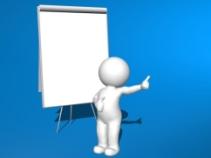 13
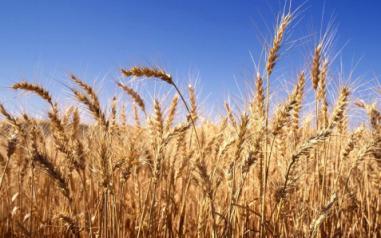 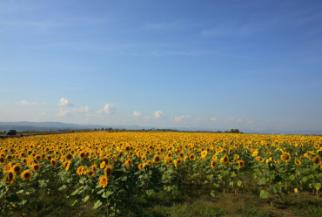 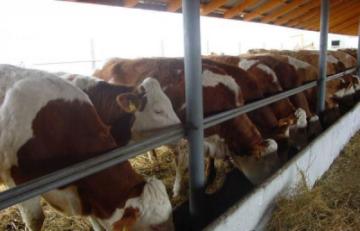 Показатели социально-экономического развития  Александровского района
Прогнозирование налоговых и неналоговых доходов бюджета района наочередной финансовый год и на плановый период осуществляется на основепоказателей прогноза социально-экономического развития  Александровского  района
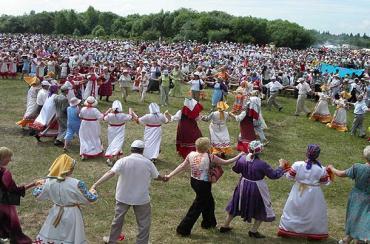 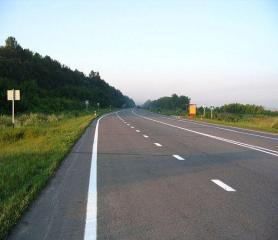 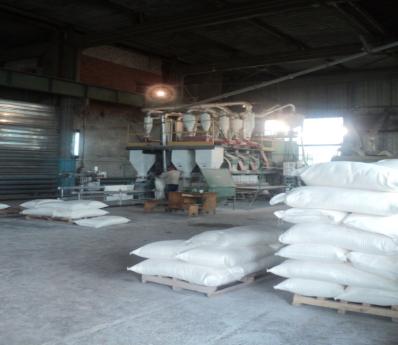 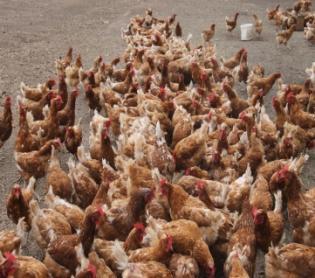 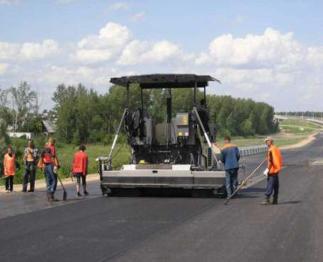 14
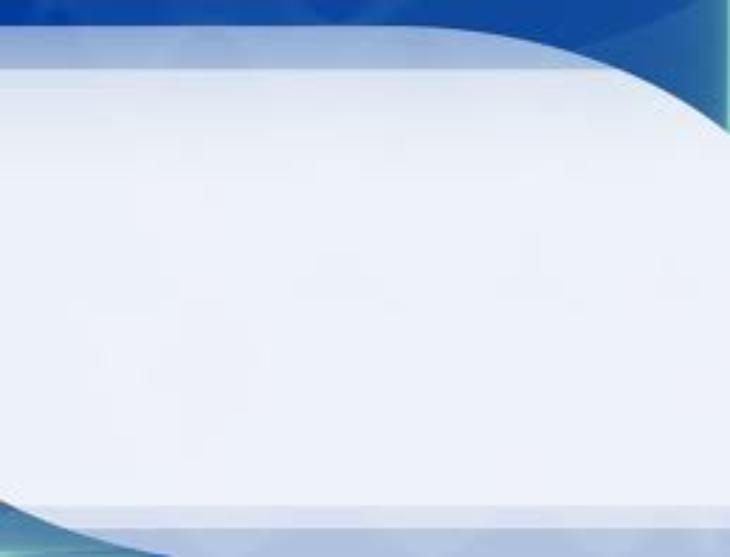 Характеристика  района
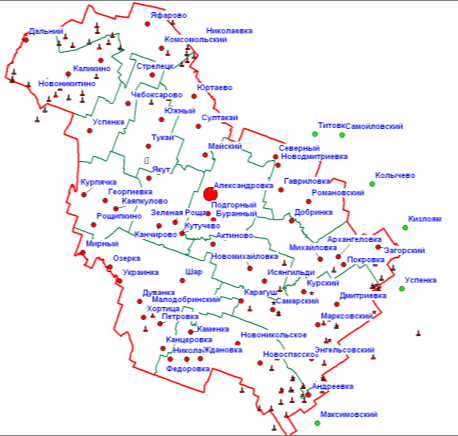 Площадь района 3,1 тыс.кв. км.
Численность населения района 14 750 чел.
Среднемесячная заработная плата 14935,2 руб.
Муниципальные образования- 40
Муниципальные учреждения-
(органы местного самоуправления-6, казенные-2 ,бюджетные- 27, автономные-5)
Характеристика социально-экономического развития
 Александровского района
Прогноз  развития 2015-2017 годы
16
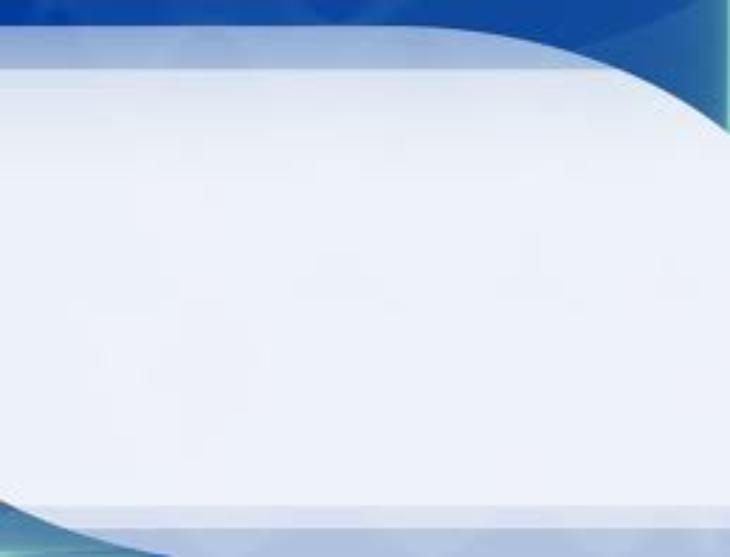 Объем производства сельскохозяйственной продукции по всем категориям хозяйств, млн. рублей
Структура объемов промышленной  продукции %
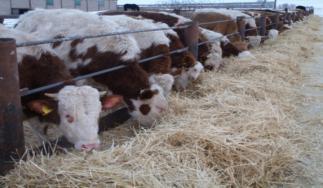 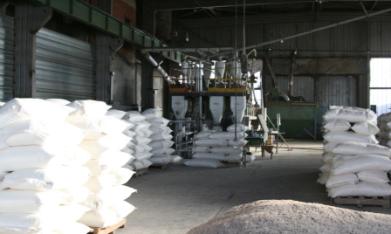 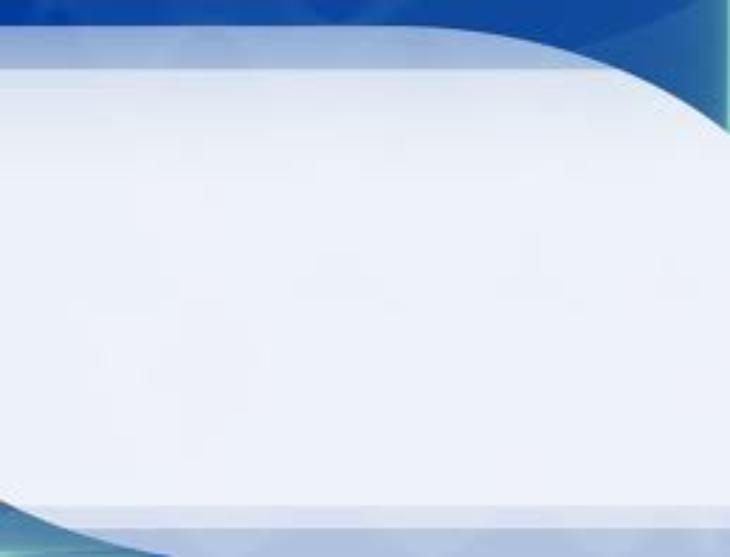 Основные параметры бюджета района на 2015 год (тыс.рублей)
Доходы
363 292,6
Расходы
363 292,6
Дефицит
0
Бюджет на 2015 год сбалансированный – без дефицита
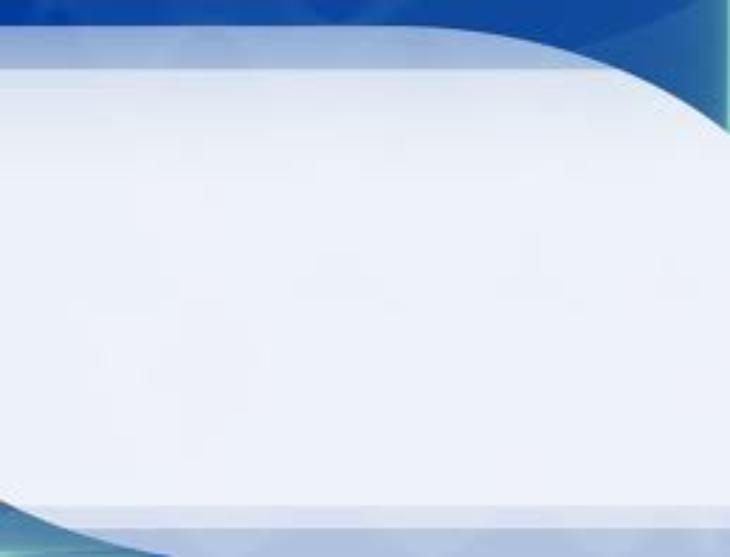 Объемы поступлений доходов 
бюджета района в 2015 году
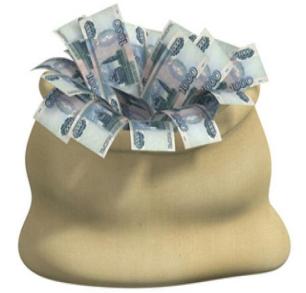 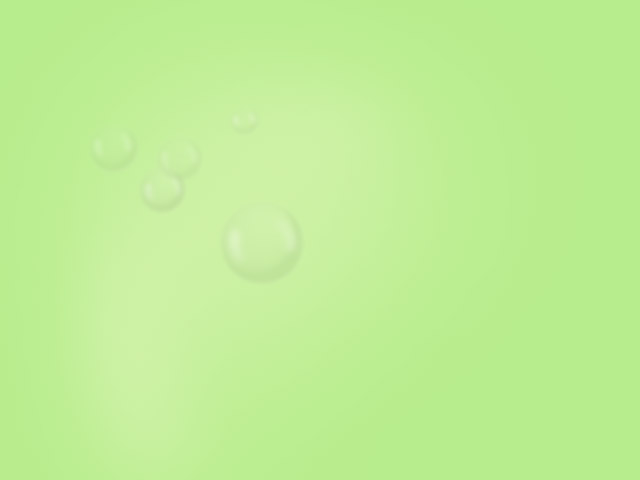 Структура безвозмездных перечислений, поступающих в бюджет Александровского района
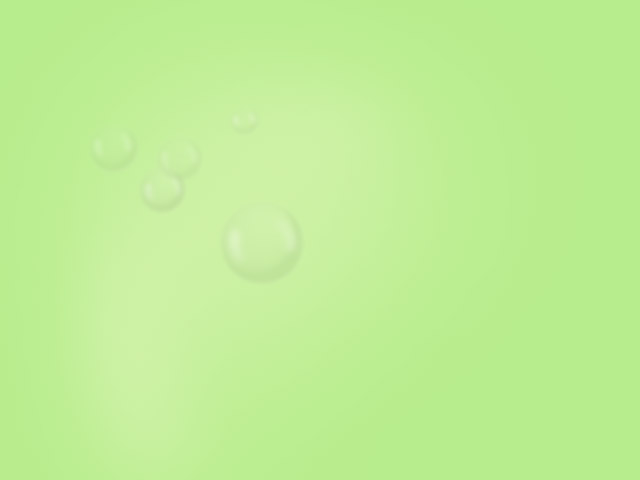 Структура доходов бюджета Александровского района 
 2015 год
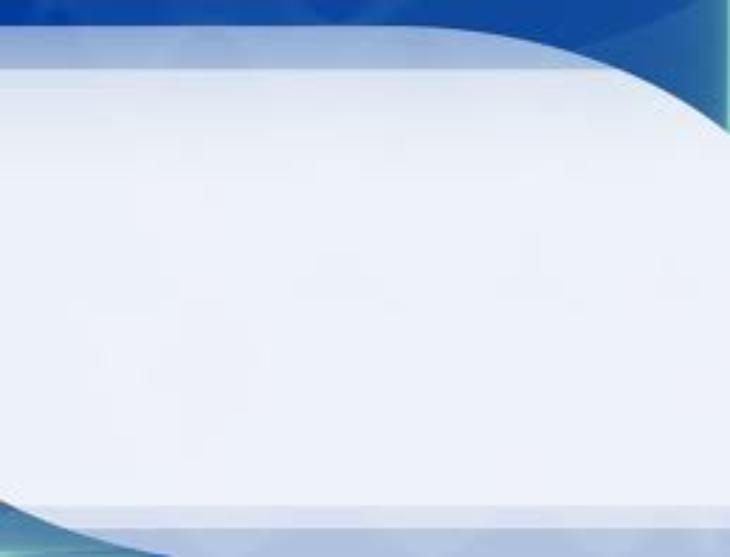 Структура  расходов бюджета  Александровского  района по разделам бюджетной классификации расходов бюджетов в 2015 году, тыс. рублей
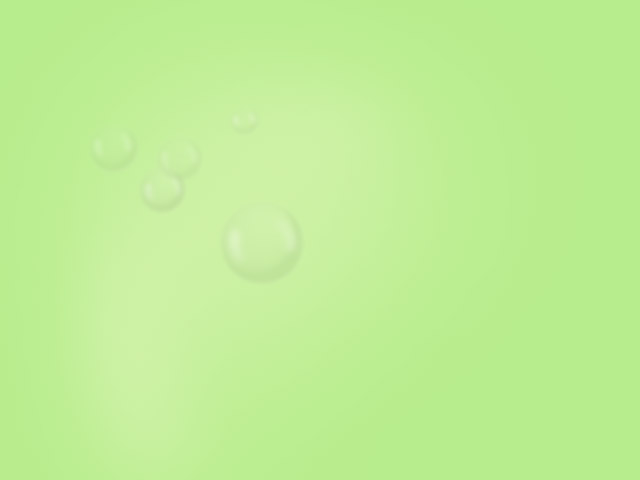 Ивестиции
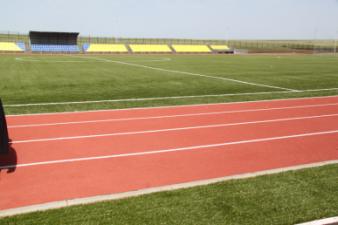 Динамика инвестиций 
.
Налог на доходы физических лиц
                                  тыс.руб.
Фонд оплаты труда
             тыс.руб.
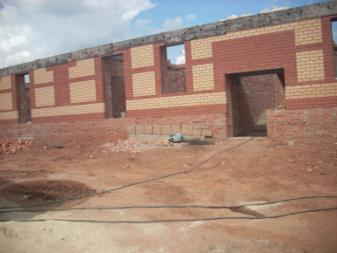 23
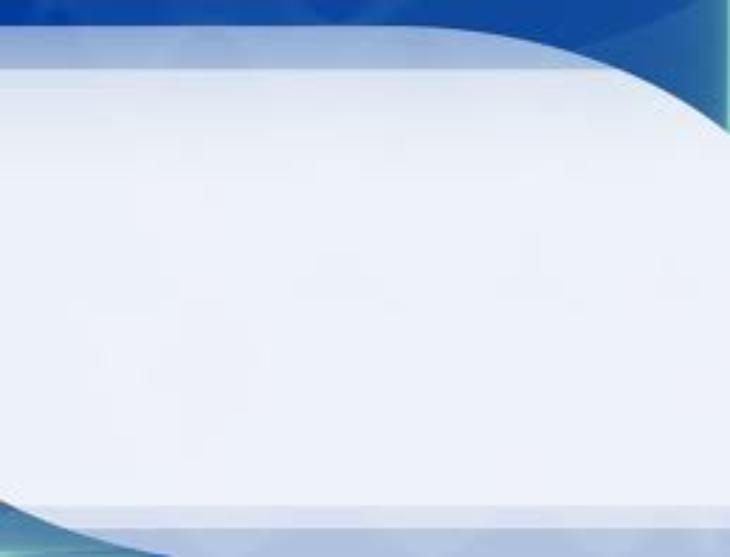 Объём бюджетных ассигнований на исполнение публичных нормативных обязательств
Параметры районного бюджета на плановый период 2016 и 2017 годов, тыс. рублей
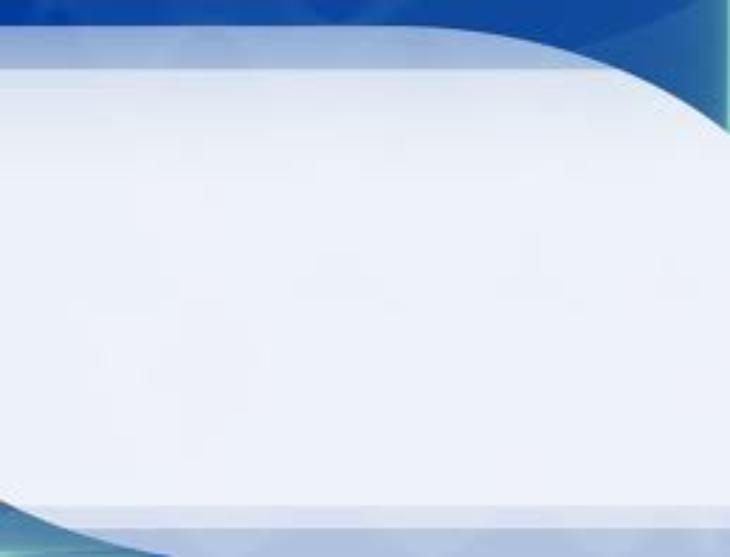 Дотация на выравнивание бюджетной обеспеченности  
поселений за счет средств областного бюджета
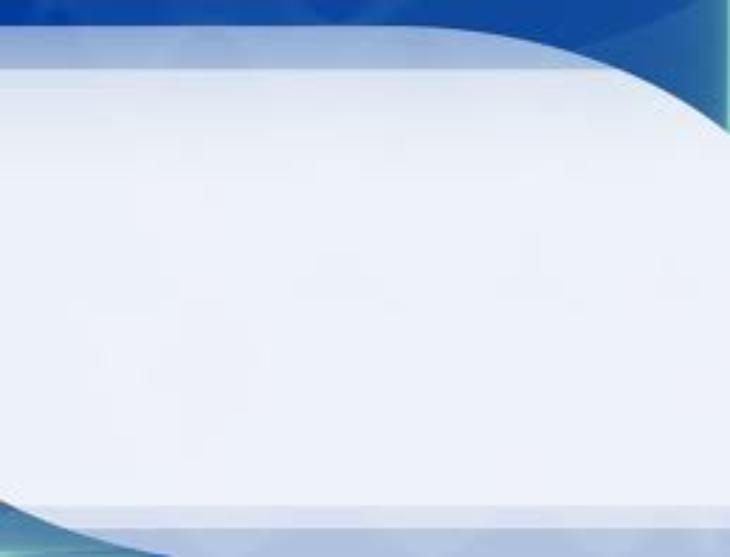 Дорожный  фонд  Александровского  района
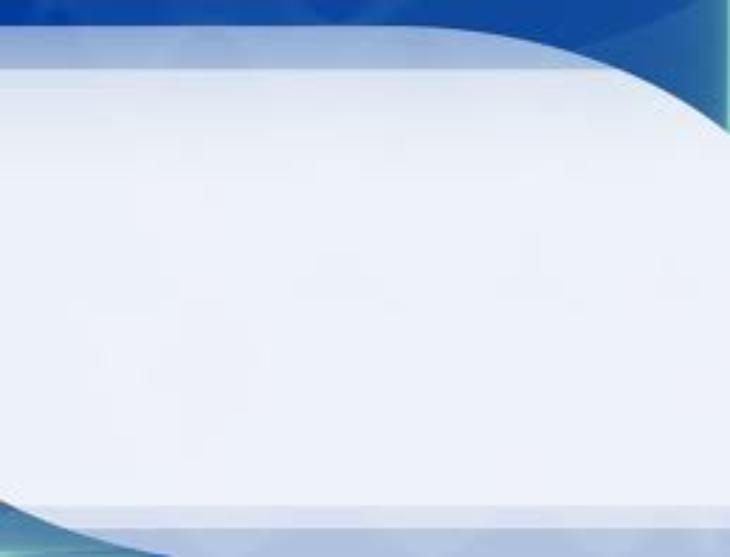 Субсидия на поддержку сельскохозяйственного производства
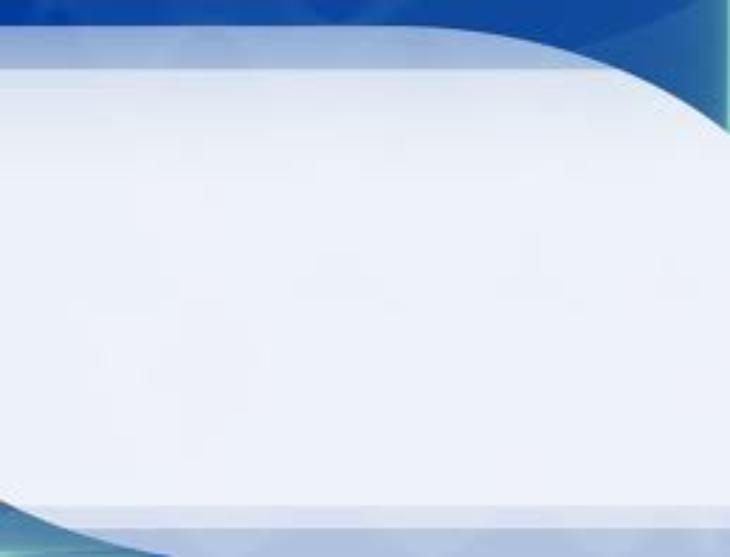 Объём дотаций на выравнивание бюджетной обеспеченности поселений
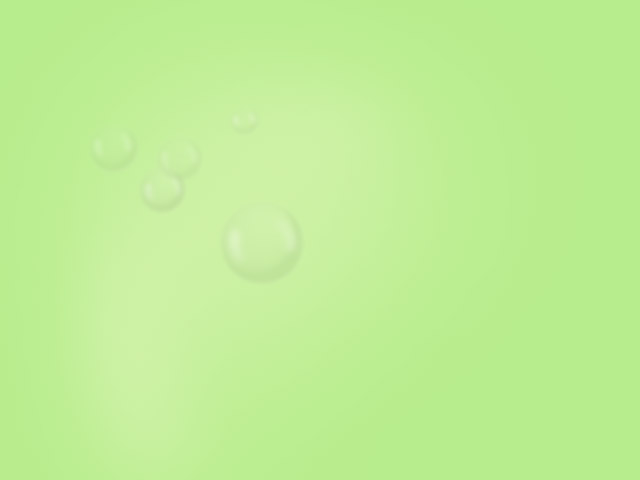 Открытые муниципальные информационные ресурсы
Администрация Александровского района
     http: //aleksandrovka56.ru
Официальный сайт для размещения информации о государственных и муниципальных учреждениях 
      http: //bus.gov.ru